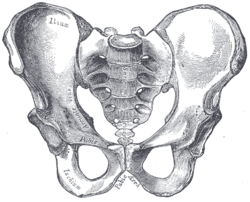 Pelvic and acetabular  Fractures
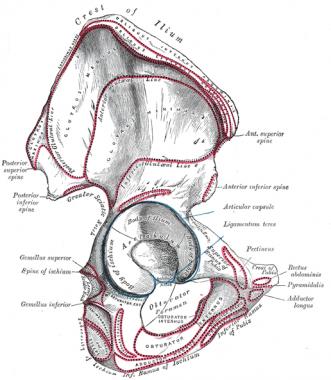 Moh’d Said dawod m.d.
Orthopedics and reconstructive surgery consultant
Faculty of Medicine , mutah University
Mar. 2020
Osteology
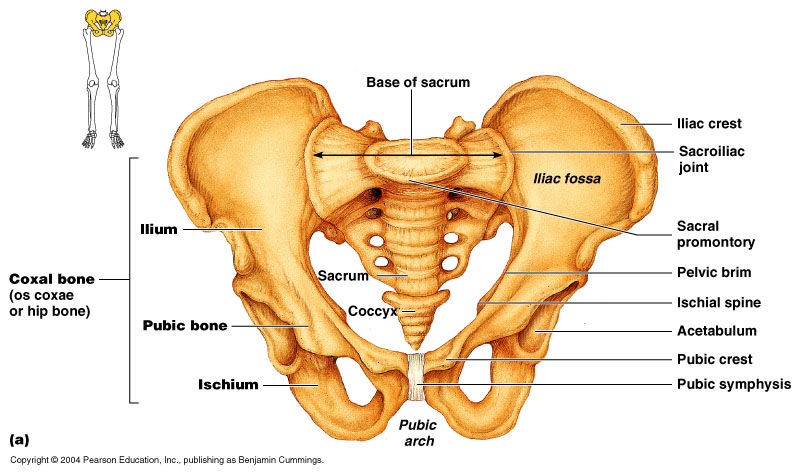 Clinical assessment
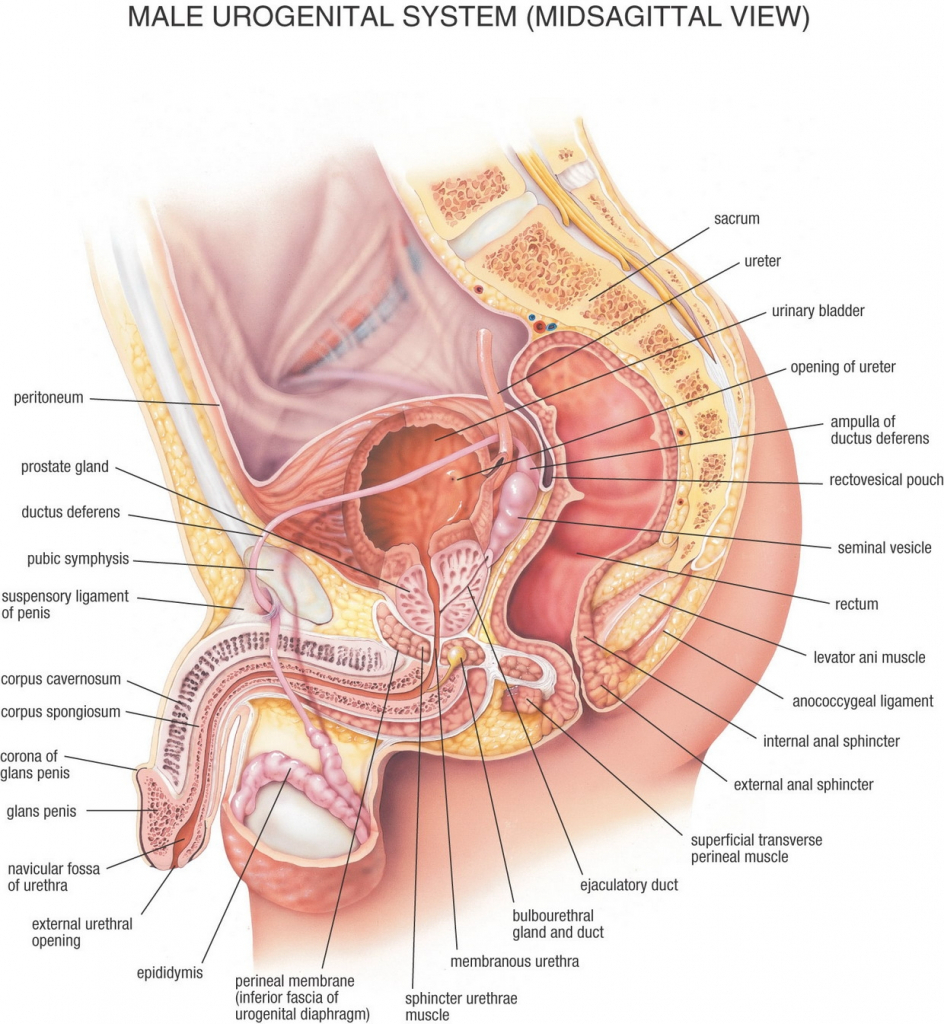 Type of injury:
 low energy vs high injury trauma
Hemodynamically stability
Soft tissue injury
Bladder .
Urethra
Rectum
Neurological
Imaging
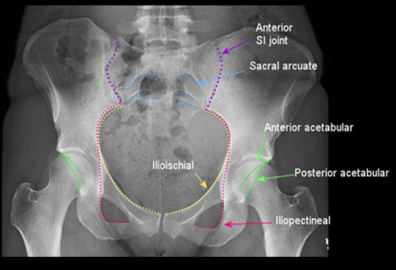 X-ray
CT scan
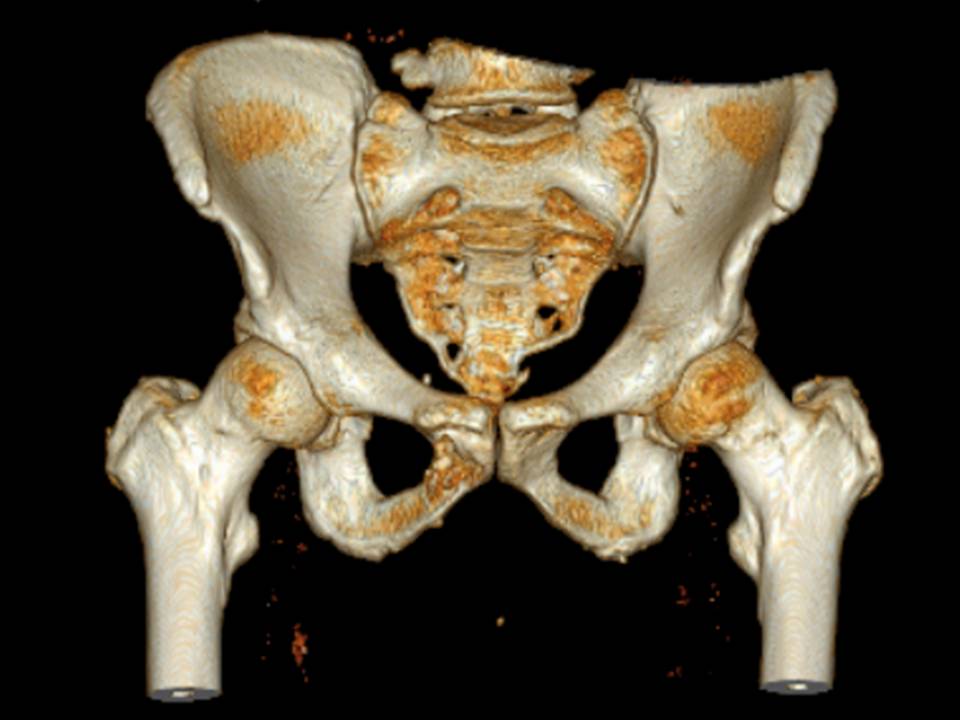 Isolated Pelvic Fracture
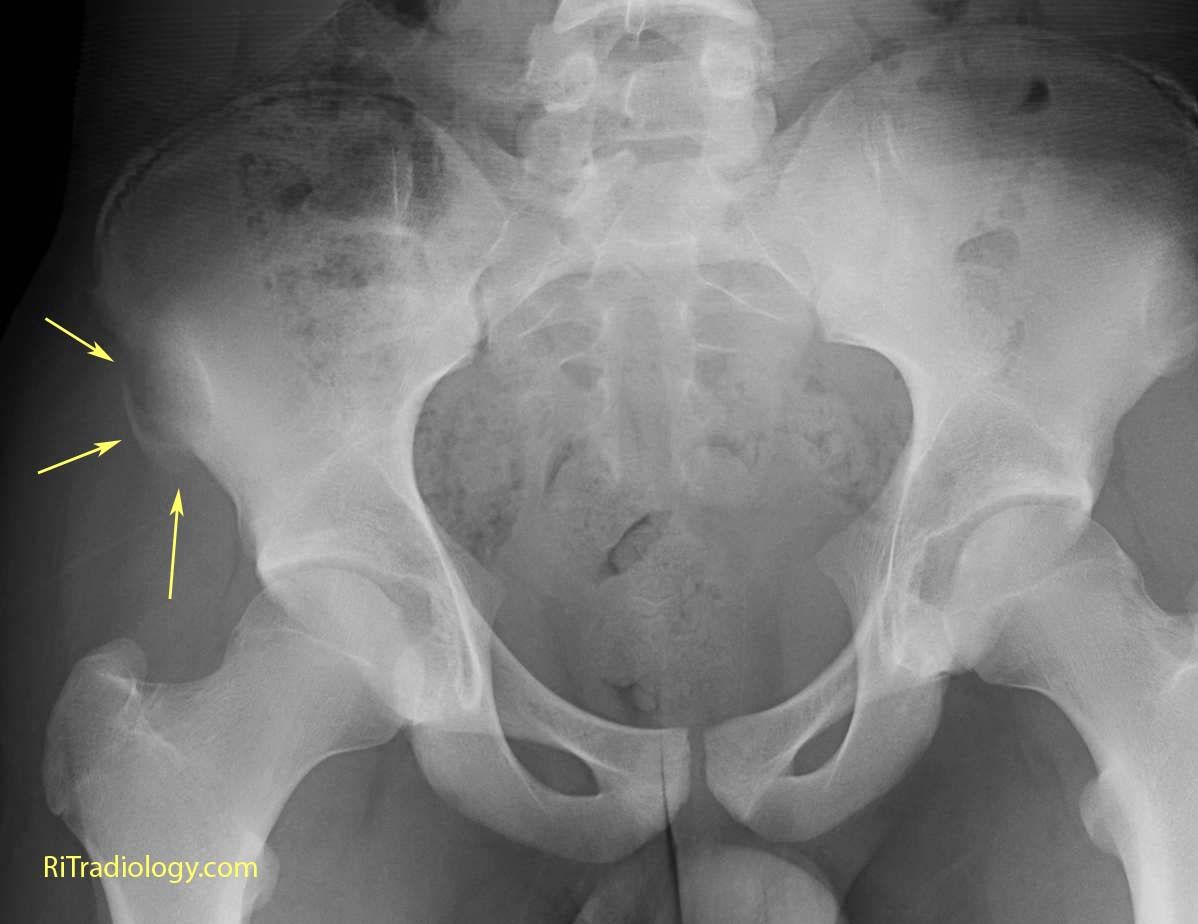 Avulsion Fracture
ASIS
AIIS
Ischial tuberosity. 

Direct Fracture 

Stress Fracture
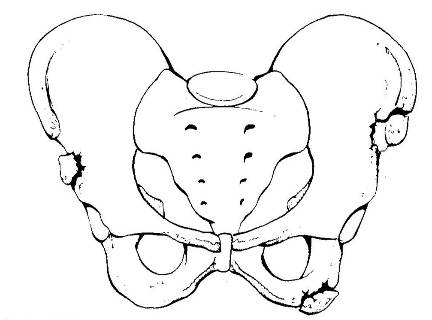 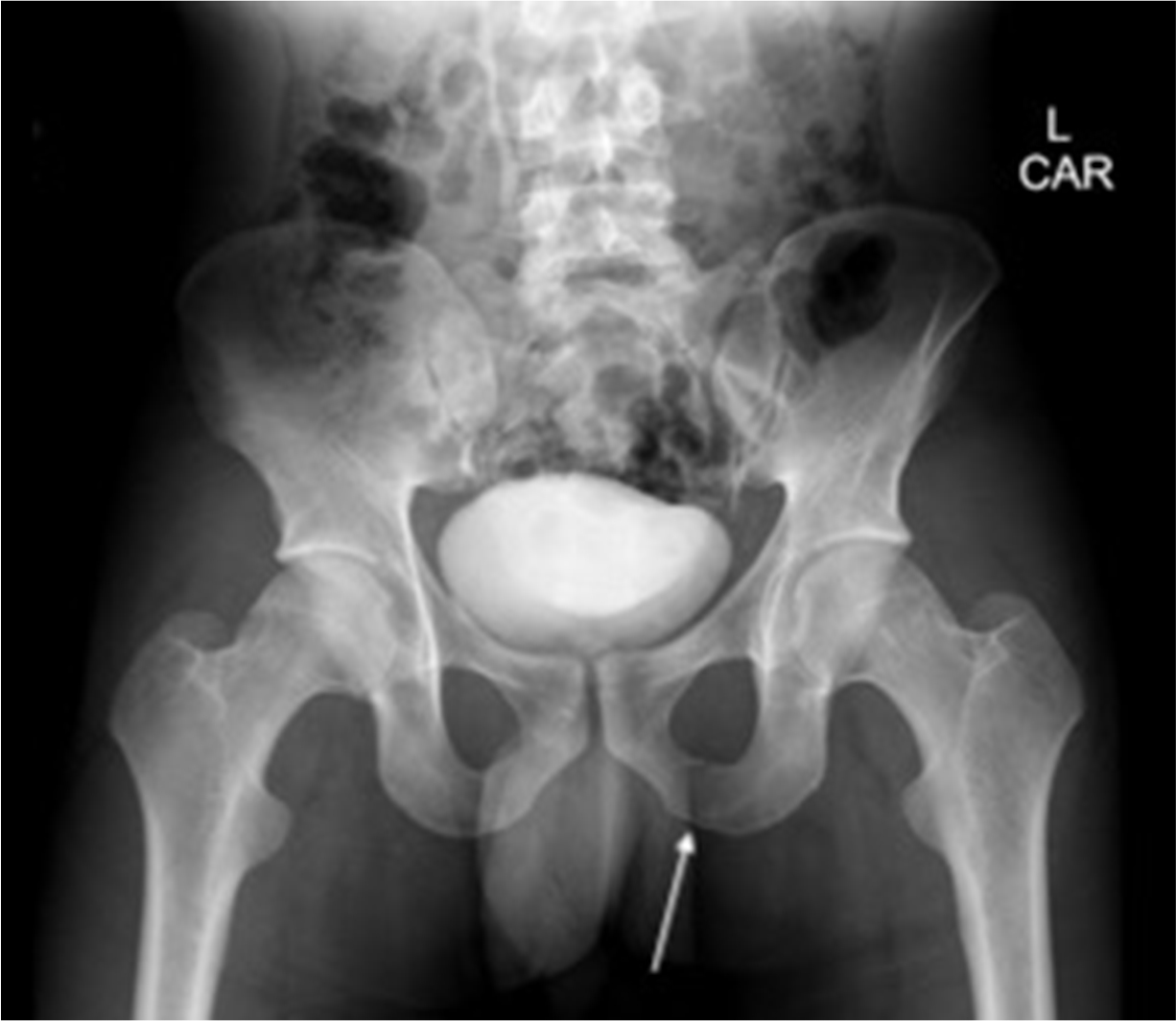 Pelvic Ring Fracture
Pelvic Ring Fracture
ANTEROPOSTERIOR COMPRESSION (APC) INJURIES
The ‘open book’ pattern appears as either diastasis of the pubic symphysis or fracture(s) of the pubic rami; as the pelvis is sprung open, the posterior (sacroiliac) elements also are strained
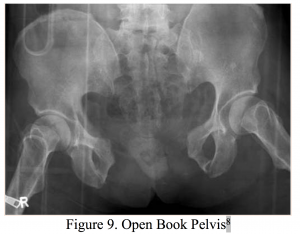 Pelvic Ring Fracture
LATERAL COMPRESSION (LC) INJURIES 

Transverse fracture of the pubic ramus (or rami).  There may also be a
     1- compression fracture of the sacrum.
     2- Or there may be a fracture of the iliac wing on the side of impact.
     3- Or  an opening anteroposterior force on the opposite ilium.
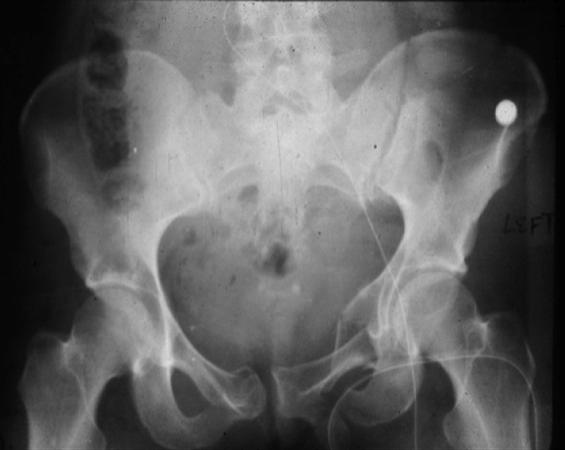 Pelvic Ring Fracture
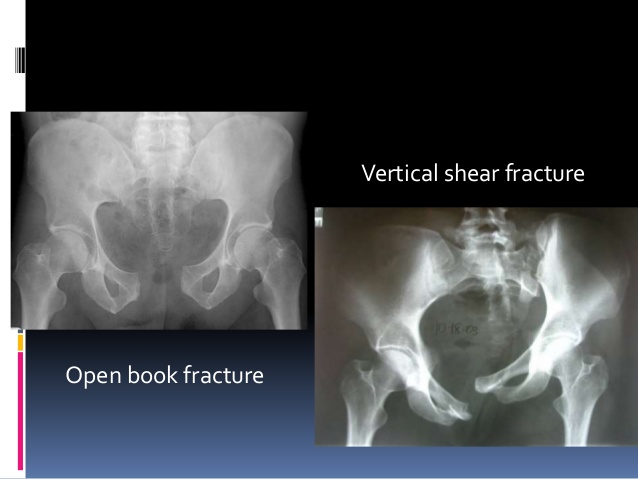 VERTICAL SHEAR (VS) INJURIES  
	The hemi-pelvis is displaced in a cranial direction producing a typically asymmetrical appearance of the pelvis.the hemi-pelvis is totally disconnected and the pelvic ring is unstable.
Managment
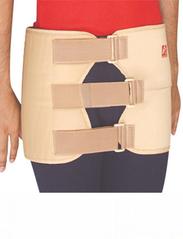 ATLS protocols 
	multi-trauma patient.

Pelvic binder
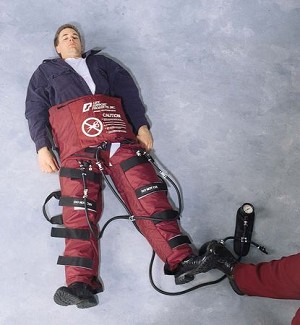 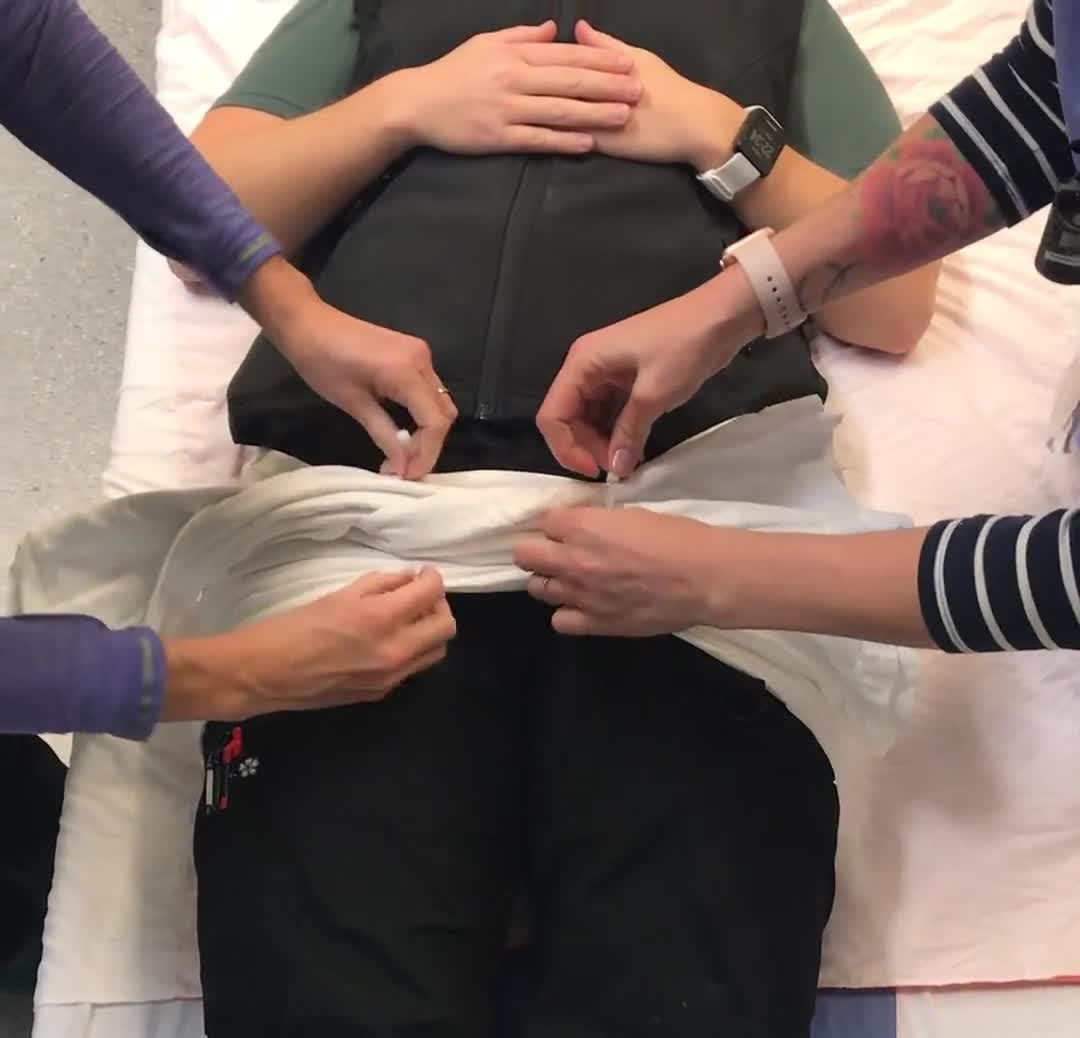 Managment
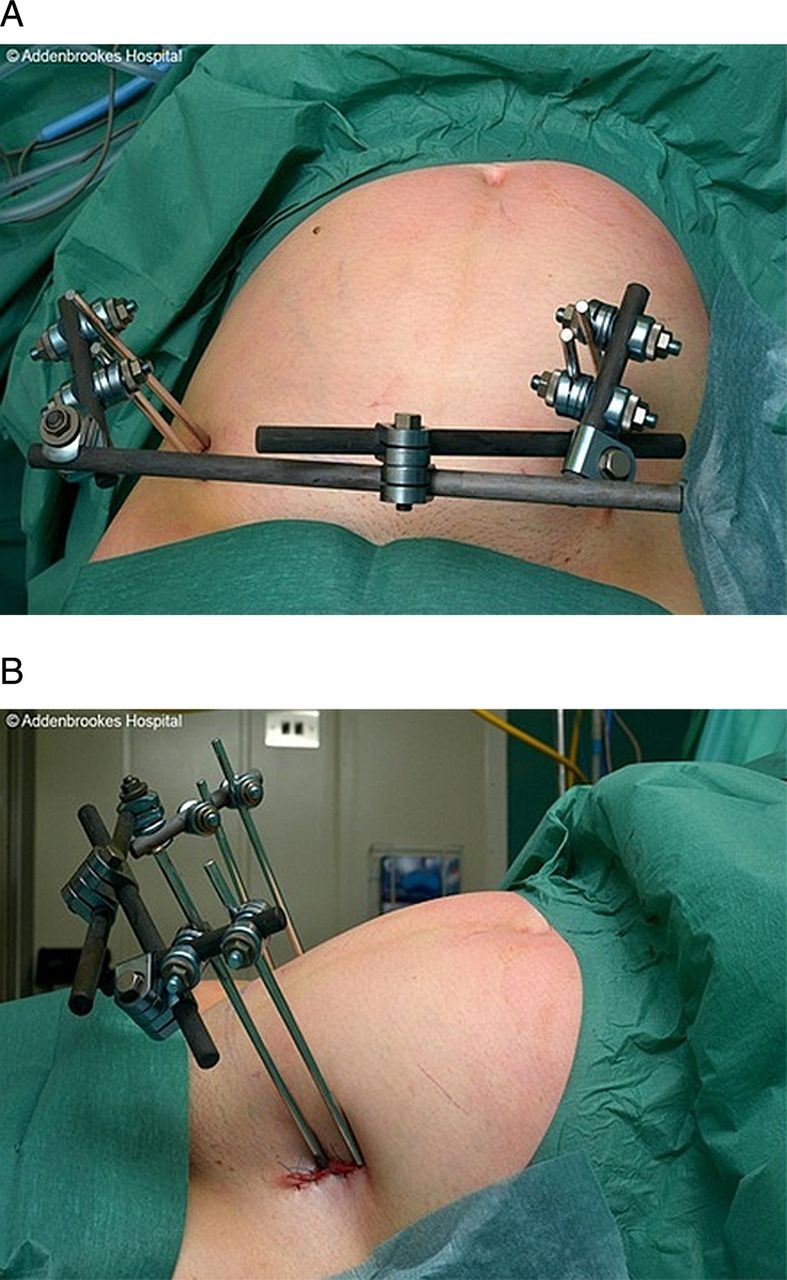 External fixator

Internal fixation
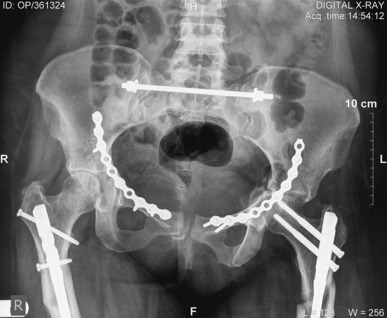 Complication
Thromboembolism.

Sciatic nerve injury.

 Urogenital problems.

Persistent sacroiliac pain.
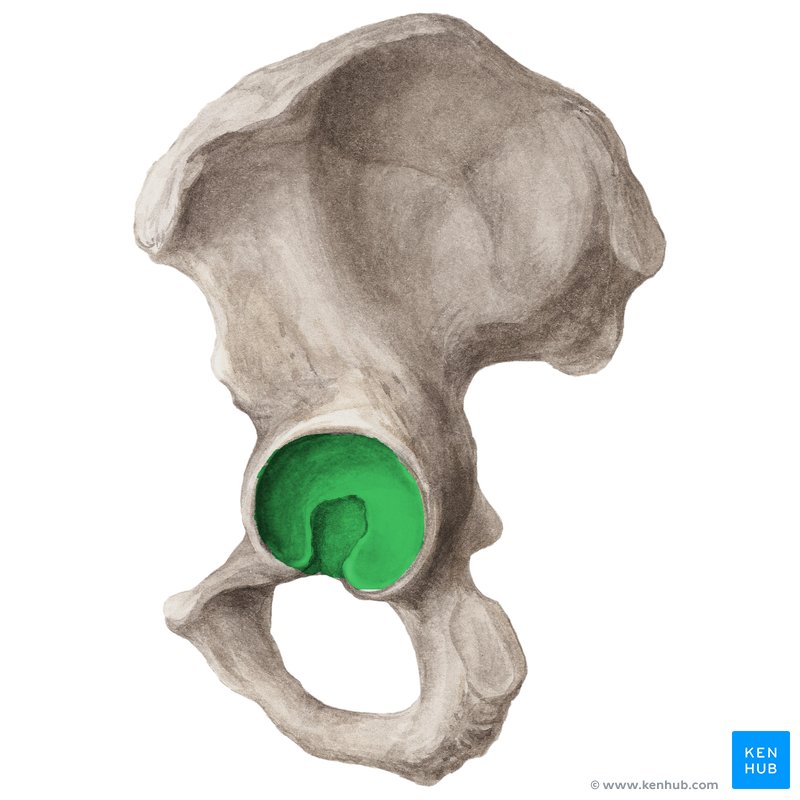 FRACTURES OF THE ACETABULUM
FRACTURES OF THE ACETABULUM
Head of the femur is driven into the pelvis. 
Blow on the side (as in a fall from a height).
Blow on the front of the knee, usually in a dashboard injury when the femur also may be fractured.
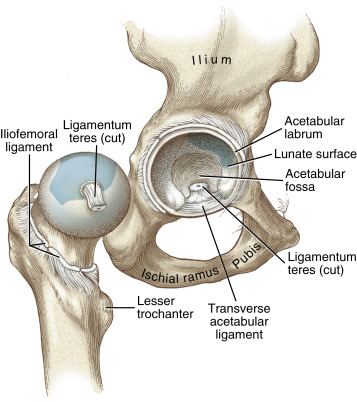 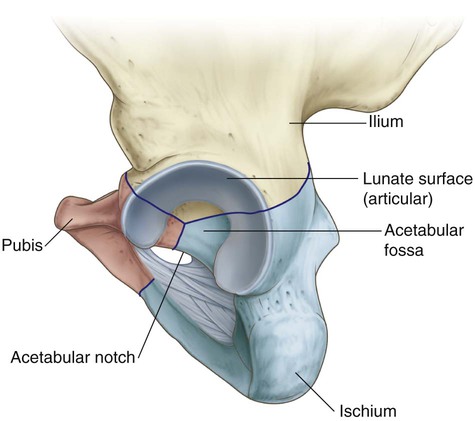 Classification
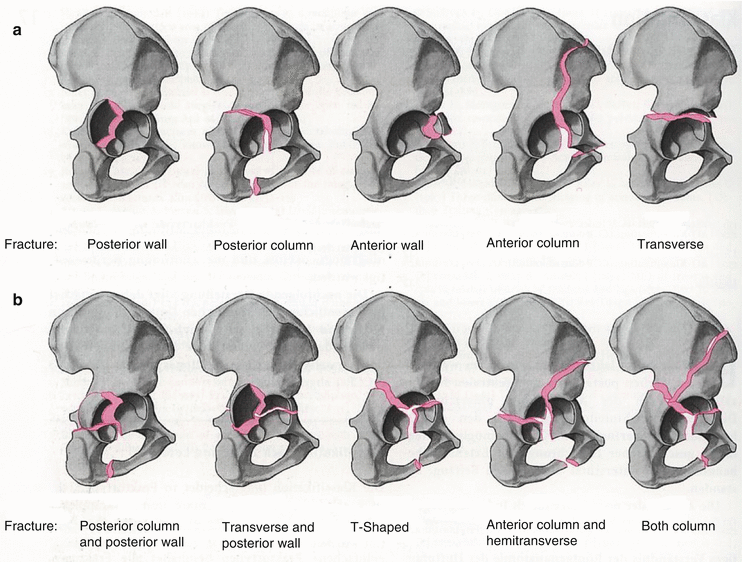 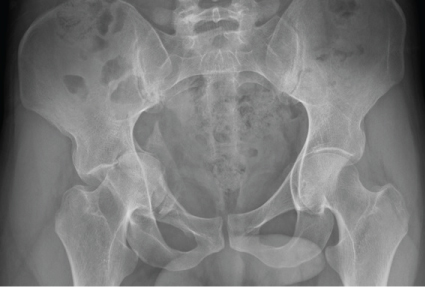 Treatment
Conservative
(1) acetabular fractures with minimal displacement (in the weightbearing zone, less than 3mm.
 (2) displaced fractures that do not involve the superomedial weightbearing segment (roof) of the acetabulum – usually distal anterior column and distal transverse fractures.
 (3) a both-column fracture that retains the ball and socket congruence of the hip by virtue of the fracture line lying in the coronal plane and displacement being limited by an intact labrum.
 (4) fractures in elderly patients, where closed reduction seems feasible. 
(5) patients with ‘medical’ contraindications to operative treatment (including local sepsis)
Treatment
Operative
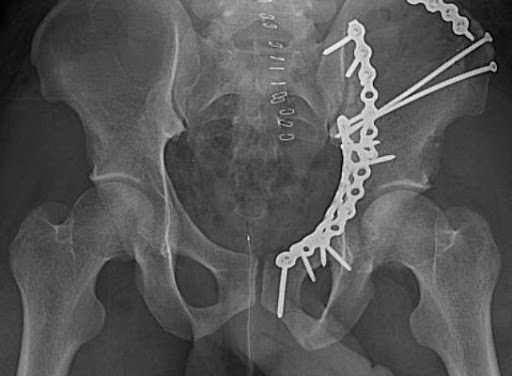 Complication
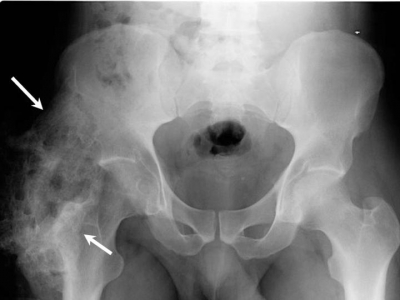 Iliofemoral venous thrombosis.
 Sciatic nerve injury.
Hereterotopic bone formation.
Avascular necrosis.
Loss of joint movement (stiffness).
Secondary osteoarthritis
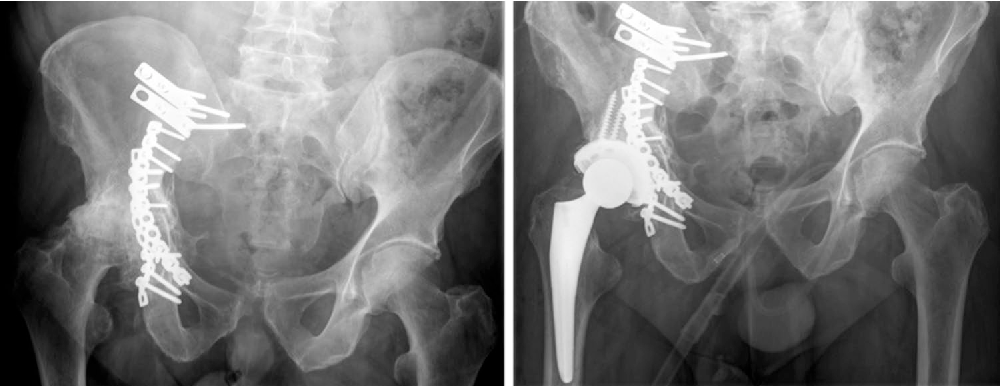 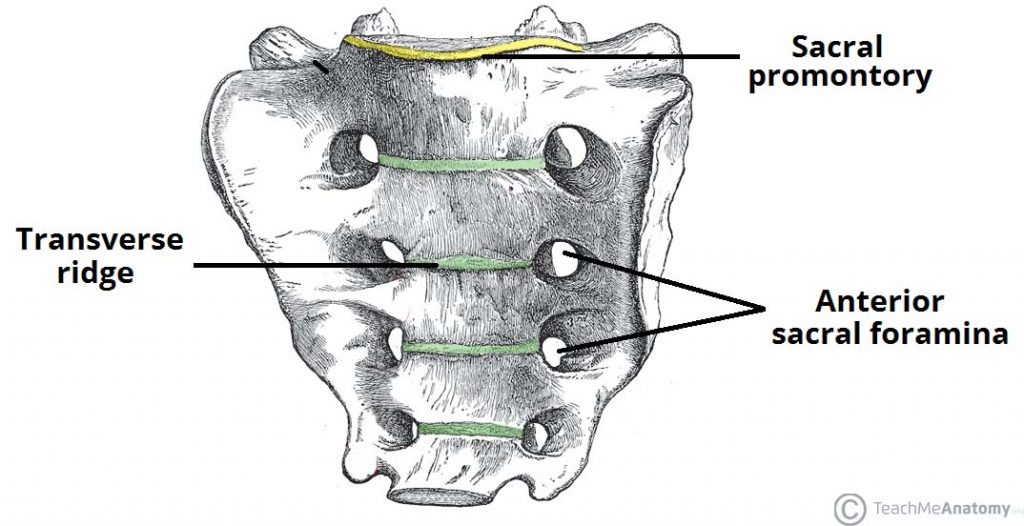 Sacral and coccygeal fractures
Sacral and coccygeal fractures
Blow from behind of falling down into the tail may fracture the sacrum and coccyx or strain the joint between them.
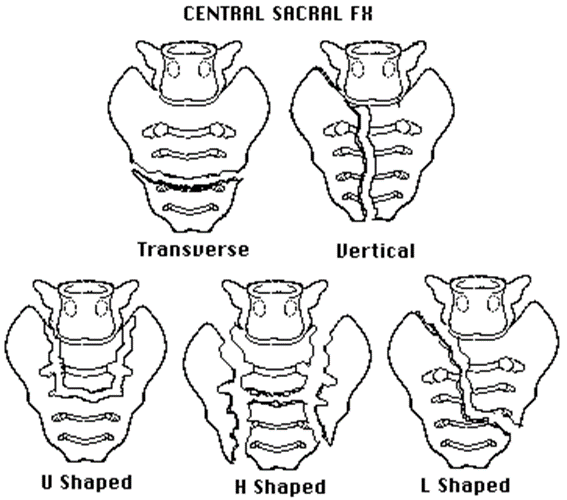 Treatment
Conservative
 rubber ring cushion when sitting.
 Persistent pain, especially on sitting, is common after coccygeal injuries. If the pain is not relieved by the use of a cushion or by the injection of local anaesthetic into the tender area, excision of the coccyx may be considered.